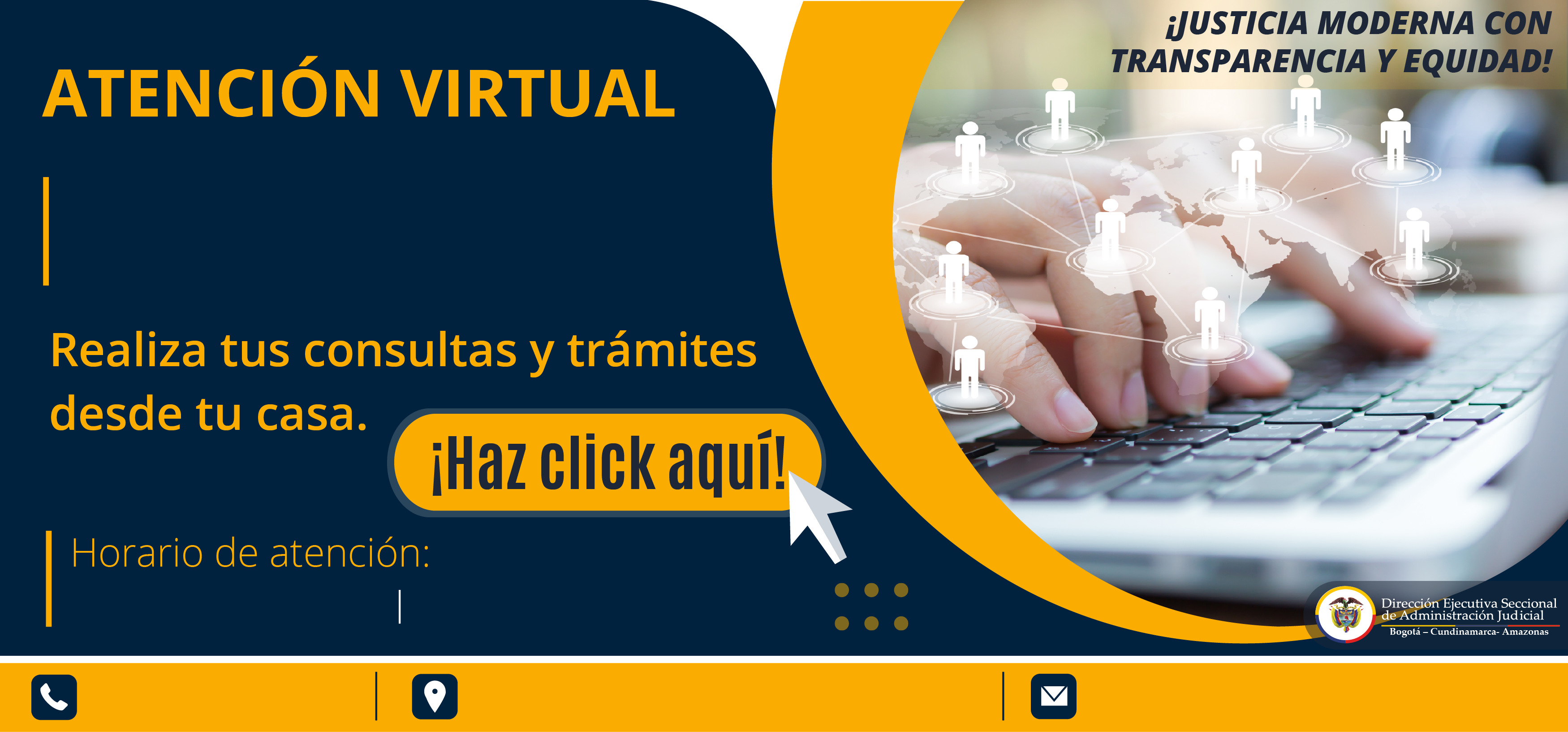 JUZGADO 21 CIVIL MUNICIPAL  SANTIAGO DE CALI
Lunes a viernes
08:00 AM  a  05:00 pm
Cra. 10 No. 12 – 15, Piso 11
j21cmcali@cendoj.ramajudicial.gov.co
898 6868 Ext 5213